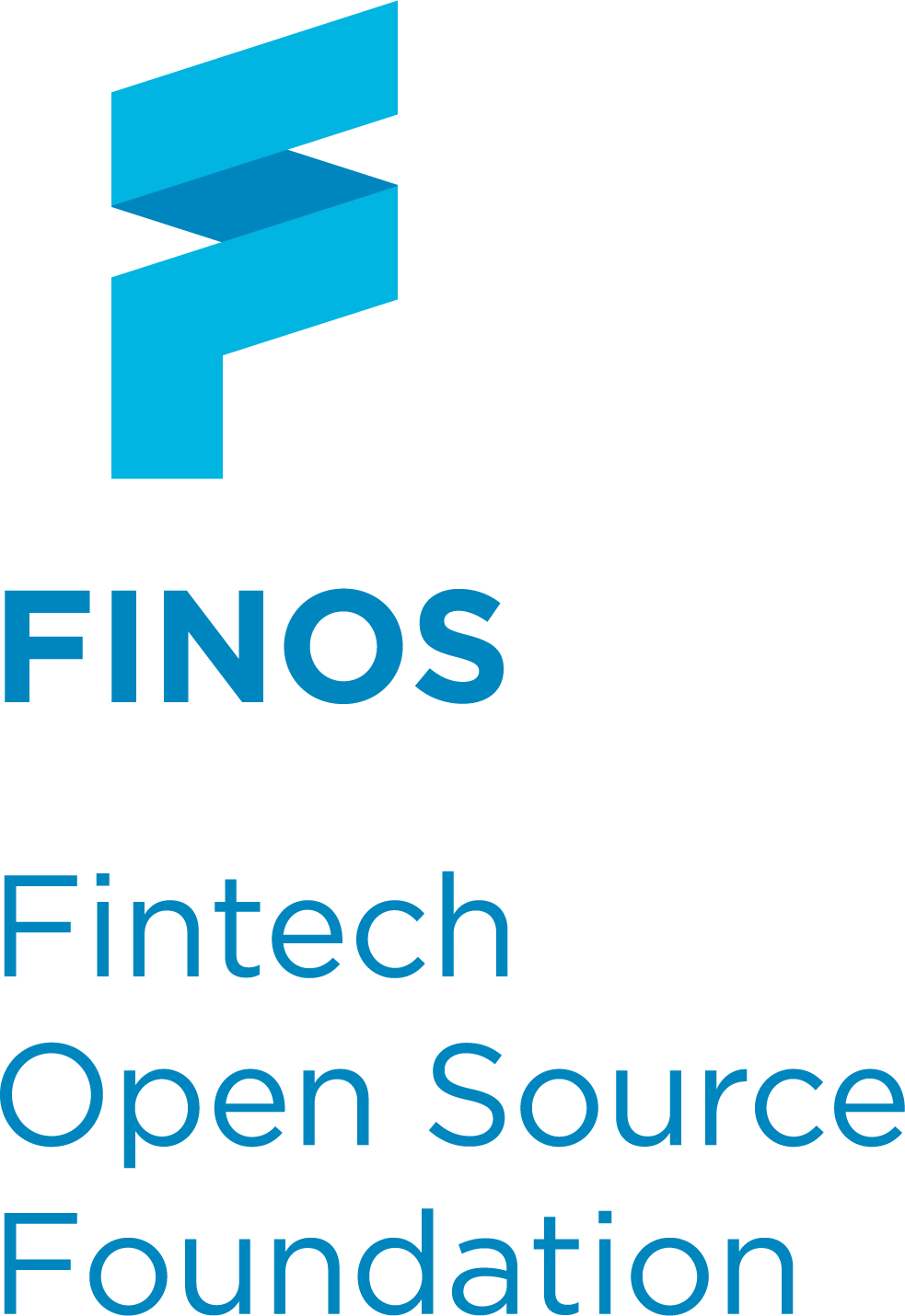 Antitrust Policy
All project meetings are subject to the Linux Foundation Antitrust Policy. The following topics must not be discussed:
Price-sensitive information
Actual or projected changes in production, output, capacity or inventories
Matters relating to bids, prospective bids, or bid policies
Matters relating to actual or potential individual suppliers that might influence the business conduct of firms toward such suppliers
Matters relating to actual or potential customers that might have the effect of influencing the business conduct of firms toward such customers
Current or projected costs of procurement, development or manufacture of any product
Market shares for any product or for all products
Confidential or otherwise sensitive business plans or strategy
If you have questions, please contact legal@finos.org.
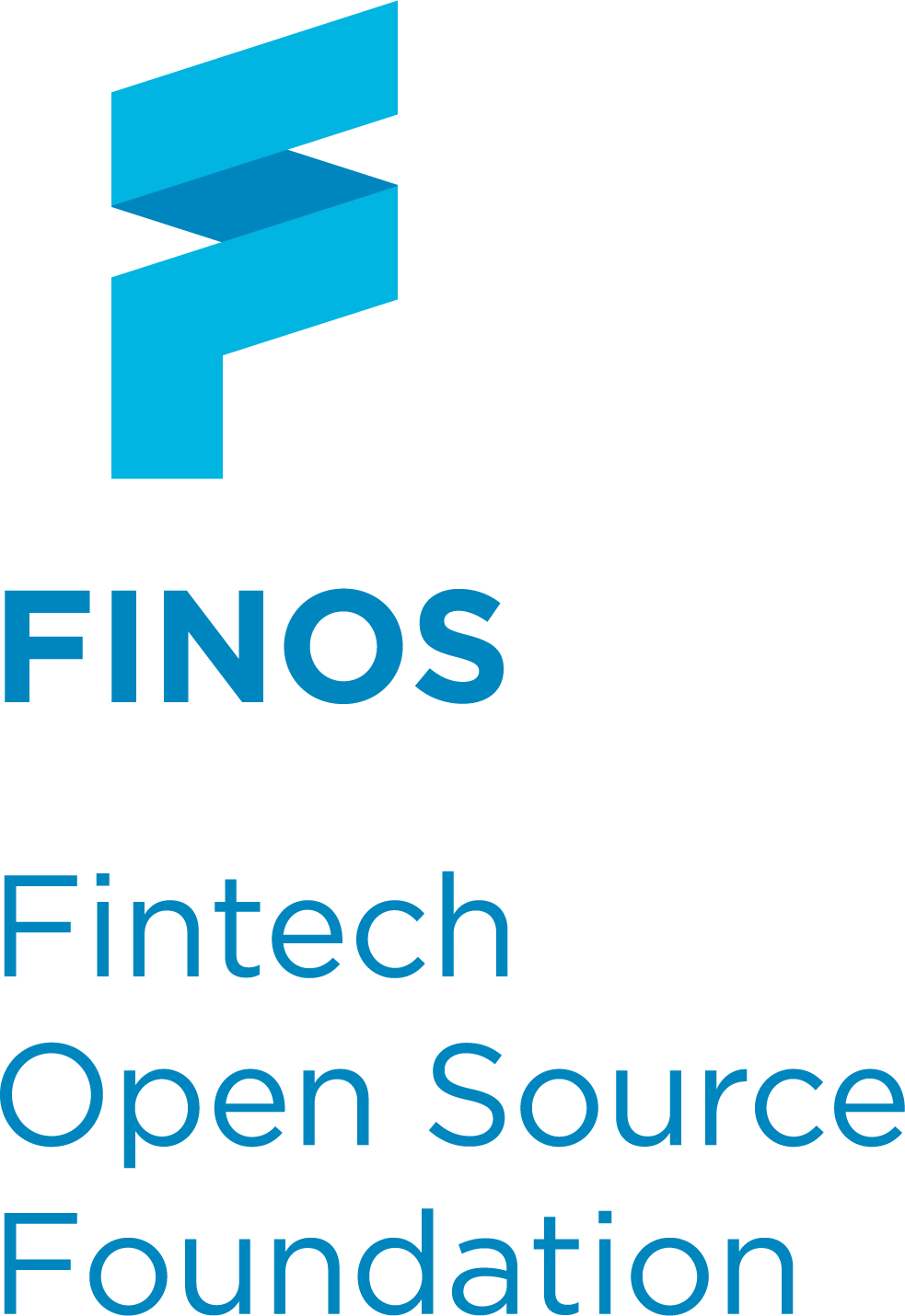 Standards Project IP Rules
All contributions are subject to the Community Specification License. This includes the following:
By contributing to a draft specification, participants agrees to license any patent claims that apply to that draft specification. 
When the project issues an approved specification, all contributors agree to license any claims that apply to that approved specification. 
These licenses extend to any claims applicable to the specification as a whole, not merely to the individual participant's contributions.
Participants may decline to license specified claims by issuing an exclusion notice (under Section 3 of the CSL) within 45 days of (1) their contribution to a draft specification, or (2) the approval of a specification by the project, as applicable.
If you have questions, please contact legal@finos.org.